Haynal Imre 				  öröksége
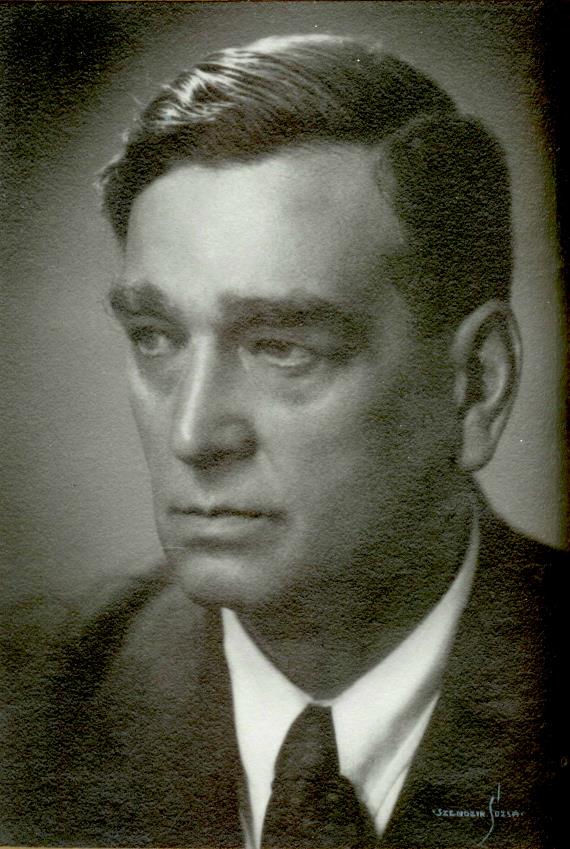 Prof. Dr. Brooser Gábor – Dr. Molnár László
2010. május 26. SE Baráti Köre
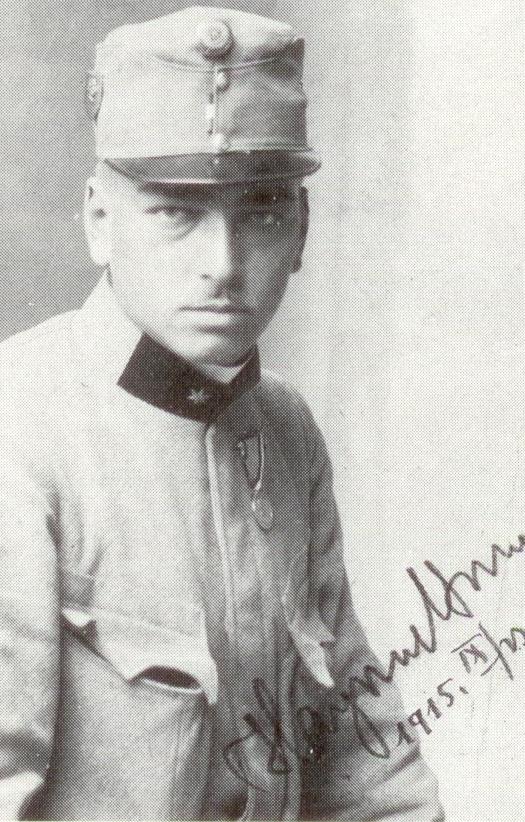 Haynal Imre az I. világháborúban - 1915
Kolozsvári dokumentumok
Rektori tanácsülés1945.II.13.
Levél a Kolozs megyei főispánhoz1945. III. 16.
Kolozsvári dékánként
A kolozsvári orvoskar és Karolina-kórház 1909-ben
Kolozsvári dokumentumok
A BOTE főépülete 1956 novemberében
Az egyetem vezetői az 1956 szeptemberi évnyitón
Köszönjük megtisztelő figyelmüket
Prof. Dr. Brooser Gábor – Dr. Molnár László